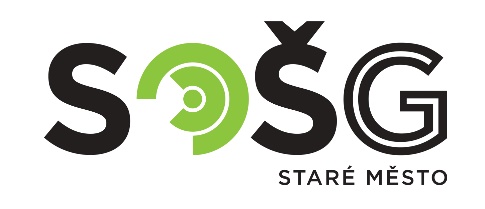 BIOSFÉRA
Střední odborná škola a Gymnázium Staré Město
Ročníková práce
Viktorie Balázsová3.H
ÚVOD/OBSAH
Biosféra
Modelová hodina
Aktivita Kahoot
Aktivita „Mapa“
Aktivita „Hra“
BIOSFÉRA
Maximálně 5 odrážek na stránku
Hlídej si velikost písma
Hlídej si barevnost
Nepoužívej šílené přechody
Nepiš věty
BIOSFÉRA
Pokud použiješ obrázky, hlídej si kvalitu
Obrázek raději na novou stránku
Dodržuj čas (5 – 6 minut vlastní prezentace, maximálně 8 minut)
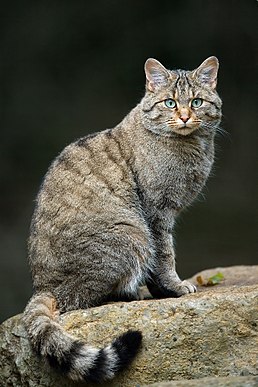 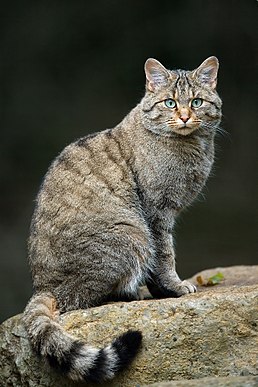 Děkuji Vám za pozornost